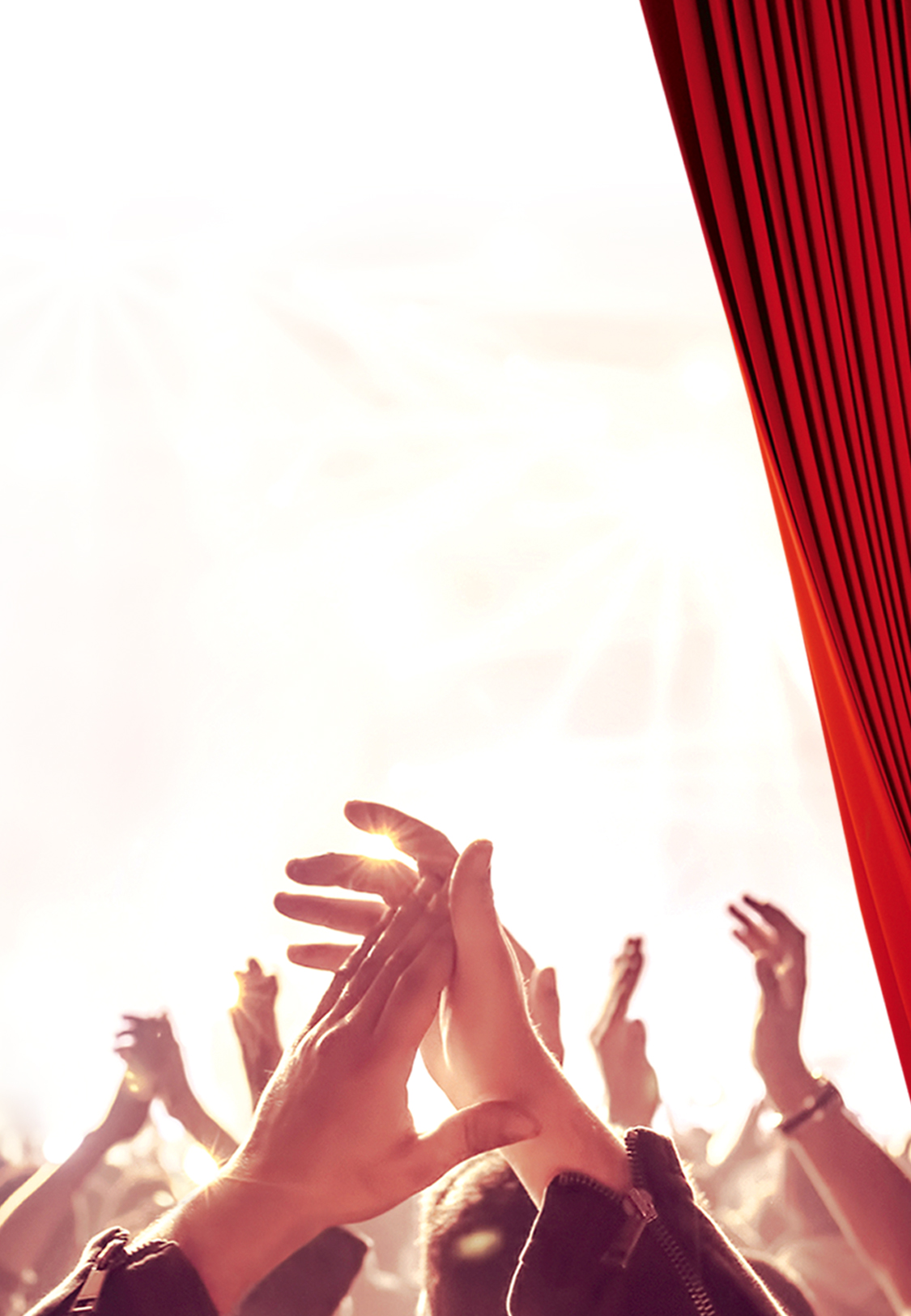 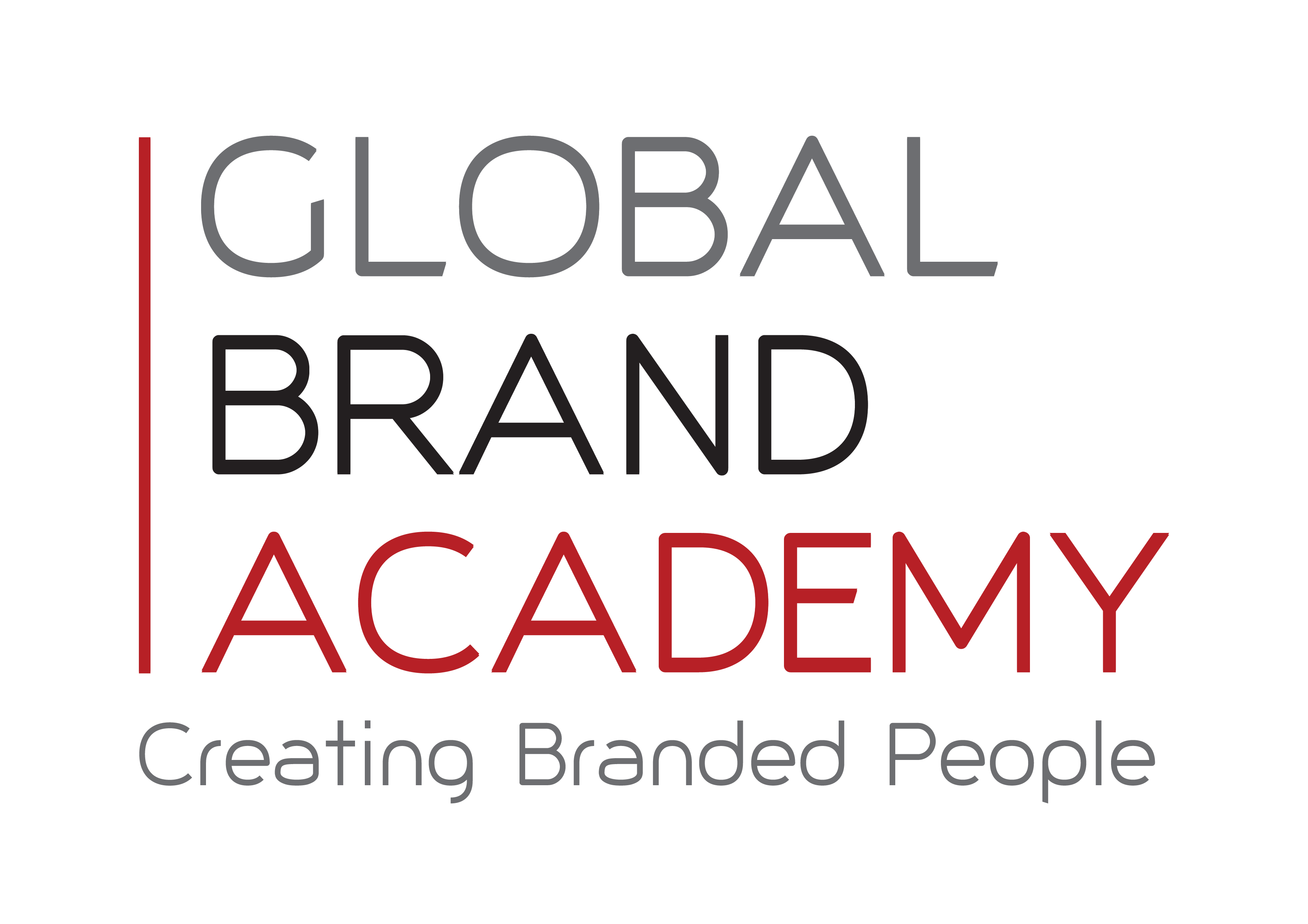 Speaker
Introduction
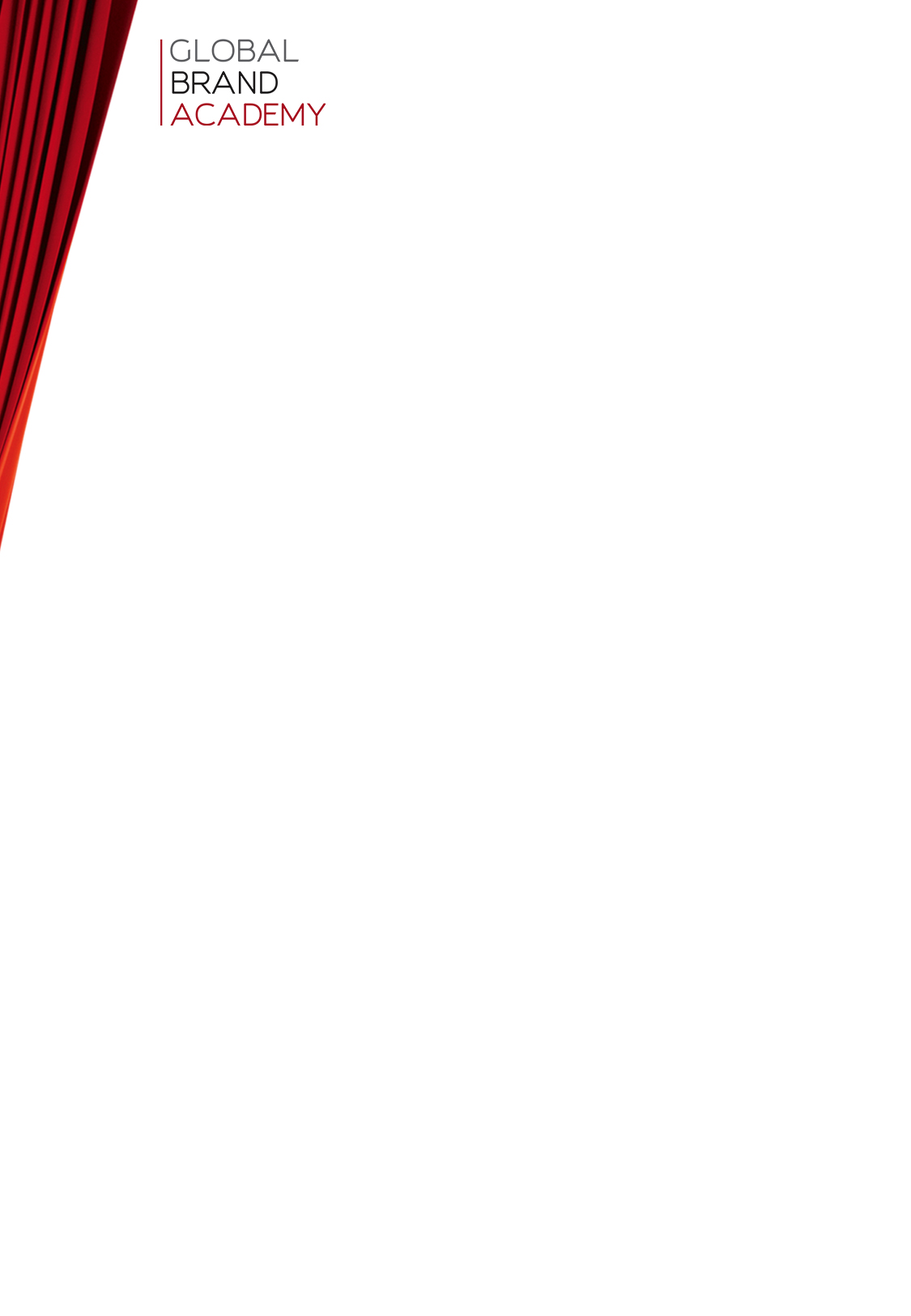 Dr. Jerome Joseph, CSP
Jerome Joseph, CSP s’ experience as a CEO a public listed Brand Agency has led him to work with some of the biggest Global Brands. (Optional:… around the world (including Dell, Standard Chartered, Pfizer, BASF and many more). He is an award-winning global speaker on Branding and in 2018 was recognised as one of the TOP 30 GLOBAL GURUS worldwide for Branding. He is the only Asian based from Asia on the list. He was ranked No. 2 as a Global Brand Thought Leader in 2020. He is a Best-selling Author of 8 books on Branding including: (Optional: State book if delegates have a copy)

He has over 24 years of experience, worked with over 1000 brands in 35 countries. He brings real-life experience and a global outlook to this stage.

Optional: Jerome is also a Certified Speaking Professional awarded to top 12% of speakers globally and also a Global Speaking Fellow for Speakers who speak extensively Globally. To date only there are less that 1% of speakers who have achieved this award.

His favourite brands are Liverpool Football Club, Singapore Airlines and his wife Mila (p.s his wife made him include that).

Today in his session titled : State Event Title

He will share: State key Outcome

In this dynamic presentation be prepared for engaging stories, powerful ideas and pratical strategies to impact your brand!

Please give a big, warm welcome for The Brand Guy … Dr. Jerome Joseph.
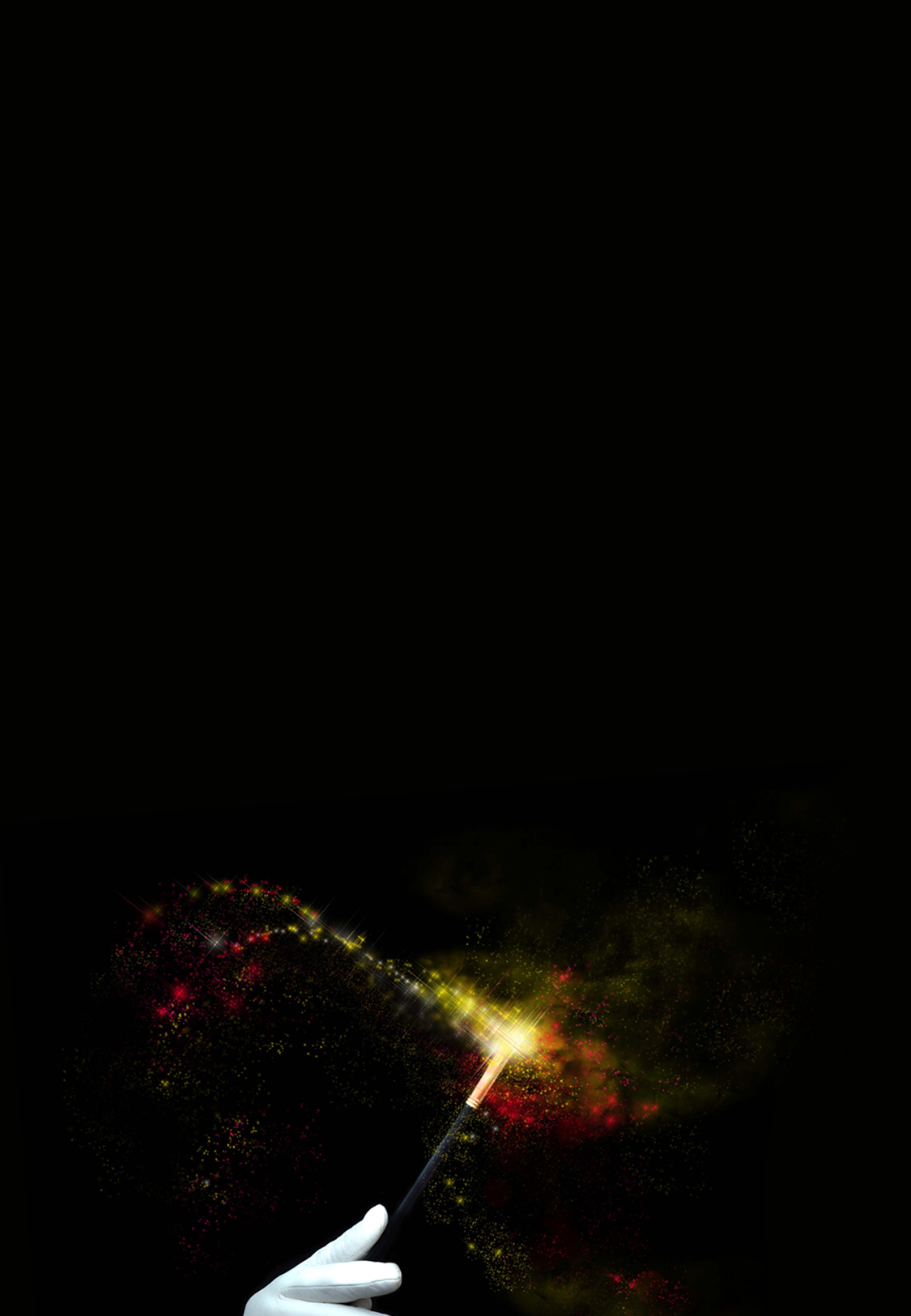 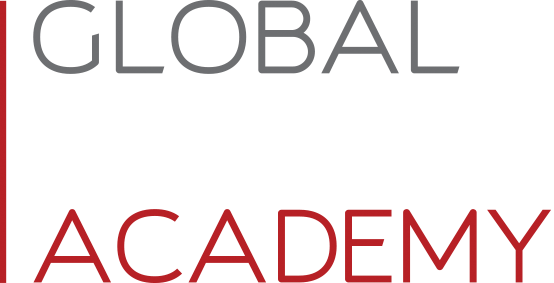 Creating Branded People
Brand Strategy Internal Branding Branded Customer ExperienceSales & Marketing
www.theglobalbrandacademy.com
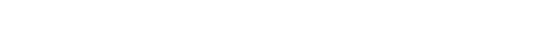 Singapore  Australia  Malaysia  Vietnam   UK